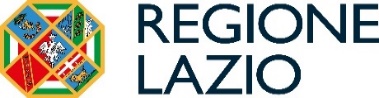 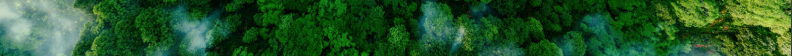 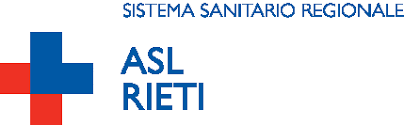 GLI   SCREENING    SONO:
Esami condotti a tappeto su una fascia più o meno ampia della popolazione allo scopo di individuare una malattia o i suoi precursori (cioè quelle anomalie da cui la malattia si sviluppa) prima che si manifesti attraverso sintomi o segni.
Interventi di sanità pubblica di provata efficacia


Obbiettivo:

Ridurre la mortalità nella popolazione bersaglio
Incarico Organizzativo Coordinamento Screening 
Dott.ssa Aureli Annalisa
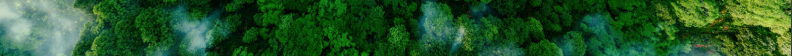 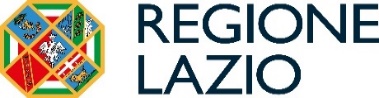 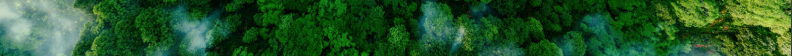 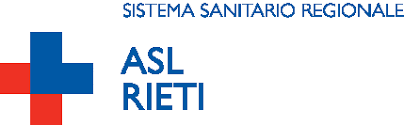 Il modello del programma di screening: un percorso e non un test diagnostico
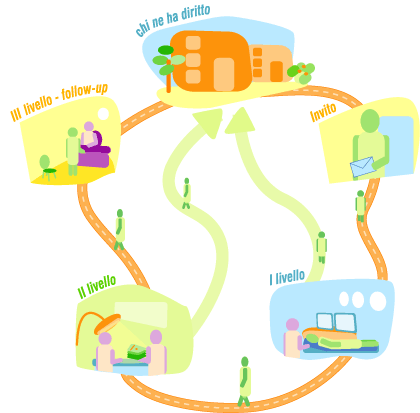 Invito attivo
Presa in carico del destinatario dell’intervento
Percorso completo e multidisciplinare 
Interconnessione tra figure  diverse
La qualità di tutte le fasi del programma è un requisito fondamentale 
La valutazione della qualità e dell’efficacia è un’attività costante
Protocolli operativi
Percorso Circolare
Incarico Organizzativo Coordinamento Screening 
Dott.ssa Aureli Annalisa
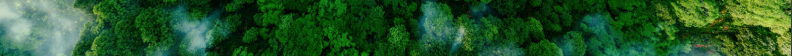 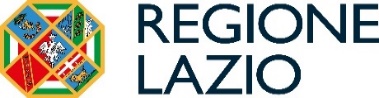 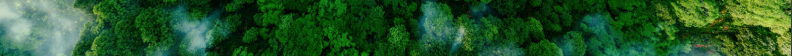 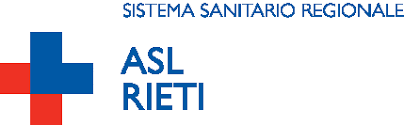 REQUISITI DI UN PROGRAMMA DI SCREENING
ETICITA’
EQUITA’
EFFICACIA
EFFICIENZA
STRUTTURATO E CODIFICATO
CONTROLLATO
Incarico Organizzativo Coordinamento Screening 
Dott.ssa Aureli Annalisa
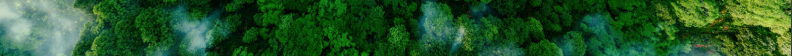 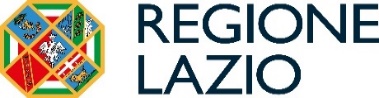 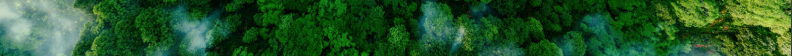 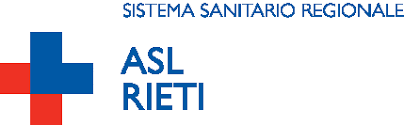 Programmi di screening per quali tumori?
Incarico Organizzativo Coordinamento Screening 
Dott.ssa Aureli Annalisa
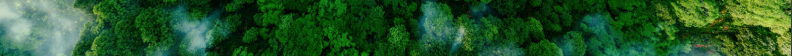 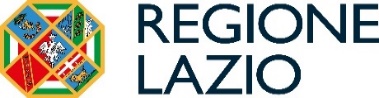 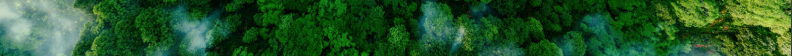 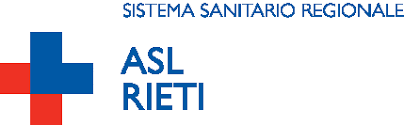 GLI SCREENING SONO UN LEA - DECRETO DEL PRESIDENTE DEL CONSIGLIO DEI MINISTRI 12 GENNAIO 2017
I programmi di screening sono Livelli Essenziali di Assistenza e come tali devono essere garantiti a tutta la popolazione bersaglio. 
Per essere efficaci i programmi di screening devono raggiungere l’intera popolazione nelle specifiche fasce di età e garantire un’ adeguata partecipazione al test di screening (o copertura test). 
L’organizzazione molto complessa di un programma di screening, vede la partecipazione di più professionisti e più centri di riferimento ed è il determinante fondamentale per ottenere i benefici di salute previsti (riduzione dell’incidenza e/o della mortalità).
Incarico Organizzativo Coordinamento Screening 
Dott.ssa Aureli Annalisa
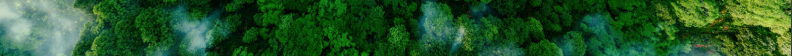 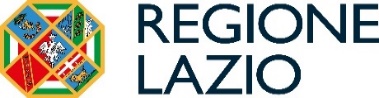 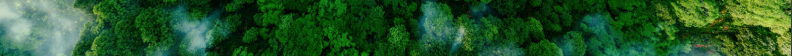 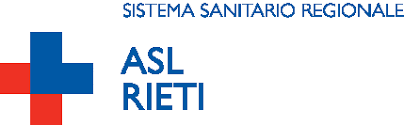 COSA INTENDIAMO PER "EQUITÀ"
Assenza di differenze evitabili, ingiuste o rimediabili tra gruppi di persone (definibili da un punto di vista sociale, economico, demografico, geografico...).
Equità in salute: pari opportunità di raggiungere il proprio pieno potenziale di salute, senza che qualcuno risulti svantaggiato o vulnerabile rispetto a questo.

Iniquità e disuguaglianze portano a sentirsi lasciati indietro, ad aumentare i livelli di stress e ansia, nonché a perdere fiducia e senso di appartenenza a una società -impatto sullo sviluppo sociale.
Diversi si nasce, disuguali si diventa (Sennett, 2003)
Incarico Organizzativo Coordinamento Screening 
Dott.ssa Aureli Annalisa
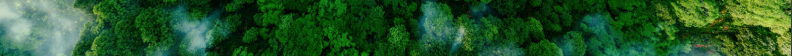 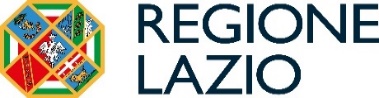 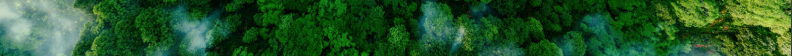 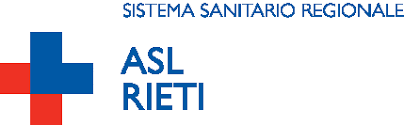 L’APPROCCIO DI EQUITÀ
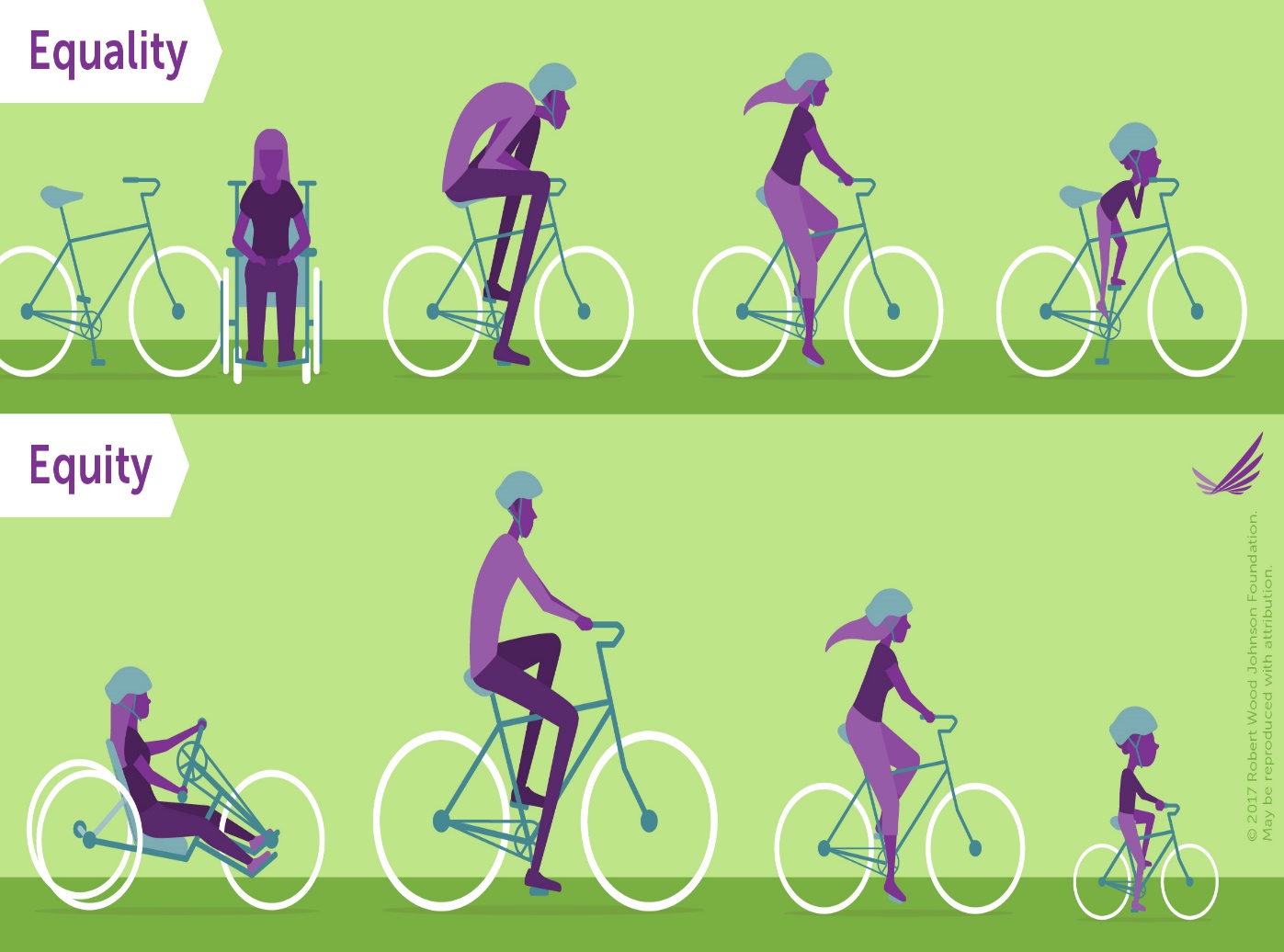 UGUAGLIANZA
Parità di diritti umani e individuali, indipendentemente dalla posizione sociale e dalla provenienza
EQUITÀ
Giustizia sostanziale, capacità di tenere conto delle particolarità e delle differenze nel prendere una decisione
Incarico Organizzativo Coordinamento Screening 
Dott.ssa Aureli Annalisa
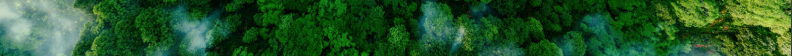 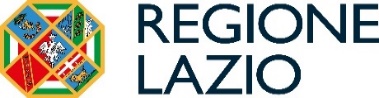 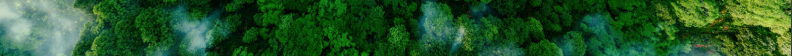 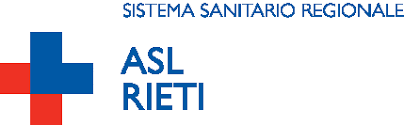 LA PROMOZIONE DEGLI SCREENING ONCOLOGICI NELLE POPOLAZIONI MIGRANTI NON ISCRITTE AL SSR (STP/ENI): L’ESPERIENZA DELLA ASL RIETI
I programmi organizzati di screening permettono di ridurre le disparità di accesso grazie alla strategia di reclutamento attivo e gratuito e alla standardizzazione dei percorsi diagnostico-terapeutici. 
Tuttavia, anche in aree dove sono attivi programmi organizzati, parte della popolazione presente nel territorio non vi ha accesso, sostanzialmente per tre ragioni:
non è compresa nella popolazione bersaglio (residenti) a cui viene spedito l’invito scritto;
è compresa nella popolazione bersaglio, è quindi destinataria di una lettera di invito, ma non la riceve (es. persone straniere a maggior mobilità nel territorio);
è compresa nella popolazione bersaglio e riceve l’invito, ma non partecipa allo screening (barriere di accesso).
Incarico Organizzativo Coordinamento Screening 
Dott.ssa Aureli Annalisa
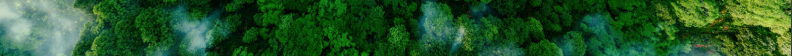 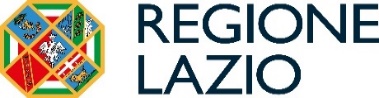 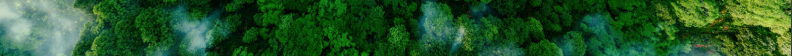 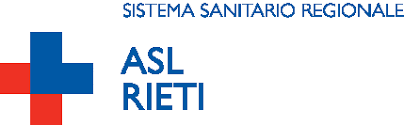 Razionale del progetto
Incarico Organizzativo Coordinamento Screening 
Dott.ssa Aureli Annalisa
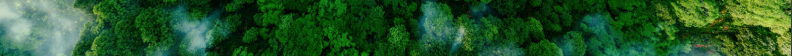 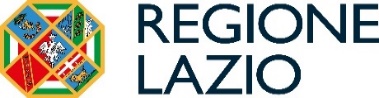 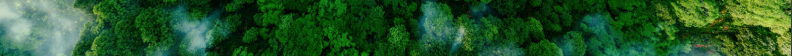 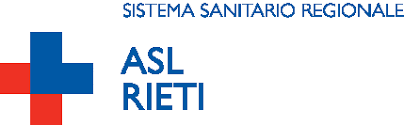 Ospiti REMS e CTR/Detenuti Casa Circondariale
Analisi del problema
Incarico Organizzativo Coordinamento Screening 
Dott.ssa Aureli Annalisa
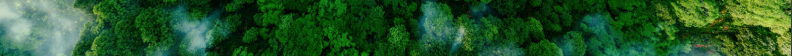 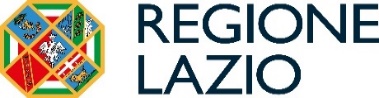 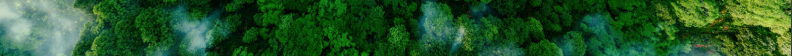 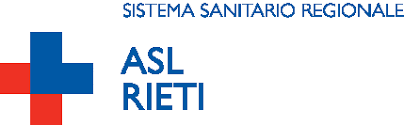 Censimento popolazioni target per valutazione di processo e impatto delle azioni finalizzate al raggiungimento degli obiettivi.
Incarico Organizzativo Coordinamento Screening 
Dott.ssa Aureli Annalisa
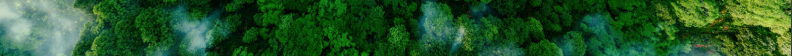 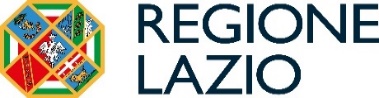 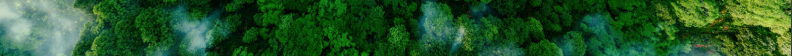 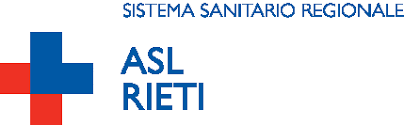 Censimento popolazioni target per valutazione di processo e impatto delle azioni finalizzate al raggiungimento degli obiettivi.
Incarico Organizzativo Coordinamento Screening 
Dott.ssa Aureli Annalisa
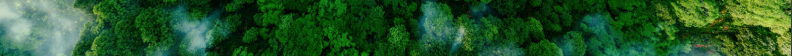 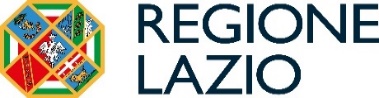 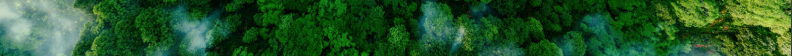 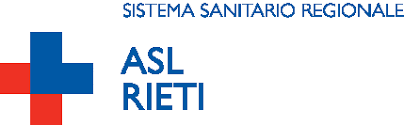 Analisi degli obiettivi
Incarico Organizzativo Coordinamento Screening 
Dott.ssa Aureli Annalisa
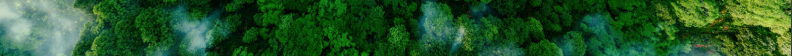 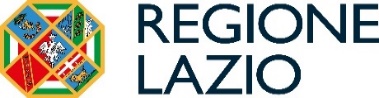 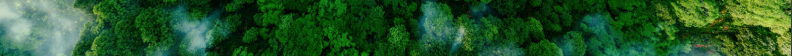 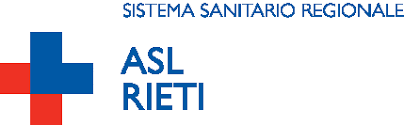 Ruoli «chiave»

Azioni: Coinvolgere in maniera attiva e monitorarli costantemente
Ruoli «latenti/target riceventi»

Azioni: comprendere e soddisfare i loro bisogni
Analisi degli Stakeholders
Potere / Influenza
Ruoli «a margine»

Azioni: Monitorare e informare occasionalmente
Ruoli «alleati»

Azioni: considerare e tenere informati
Interesse
Incarico Organizzativo Coordinamento Screening 
Dott.ssa Aureli Annalisa
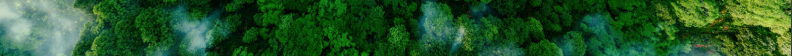 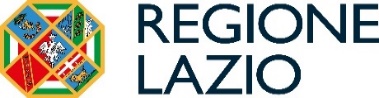 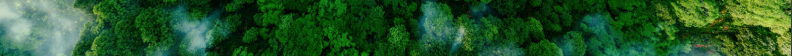 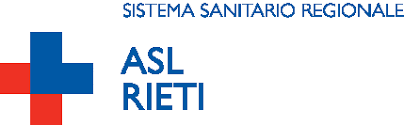 EQUITÀ DI ACCESSO PROGRAMMI DI SCREENING ONCOLOGICI:
AZIONI PER L’ADESIONE DELLE POPOLAZIONI FRAGILI
WBS - Work breakdown structure (Planning tool)
Incarico Organizzativo Coordinamento Screening 
Dott.ssa Aureli Annalisa
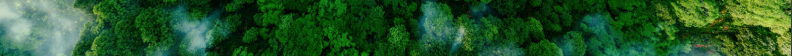 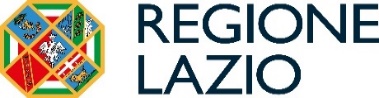 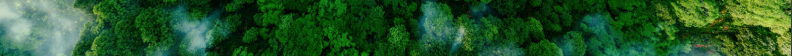 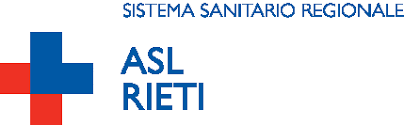 CHI
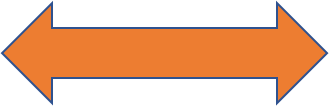 FA COSA
OBS - Organization breakdown structure
Responsabili REMS e CTR Responsabili Casa Circondariale
Incarico Organizzativo Coordinamento Screening 
Dott.ssa Aureli Annalisa
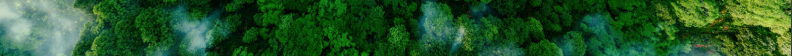 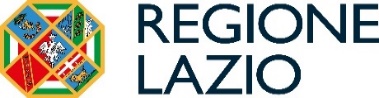 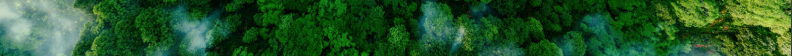 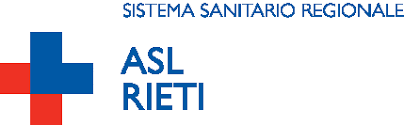 Matrice di Responsabilità
Incarico Organizzativo Coordinamento Screening 
Dott.ssa Aureli Annalisa
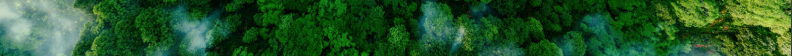 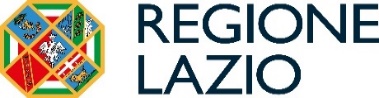 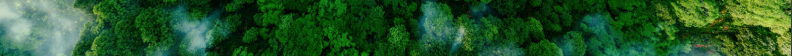 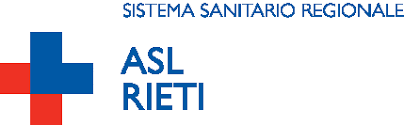 Matrice di Responsabilità
Incarico Organizzativo Coordinamento Screening 
Dott.ssa Aureli Annalisa
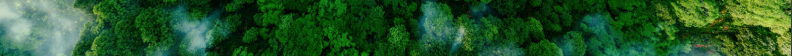 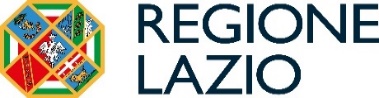 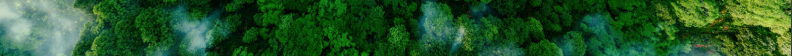 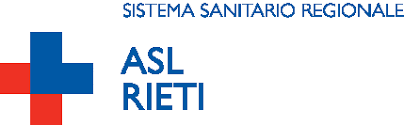 Matrice di Responsabilità
Incarico Organizzativo Coordinamento Screening 
Dott.ssa Aureli Annalisa
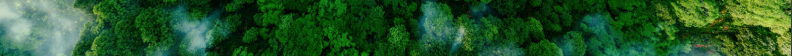 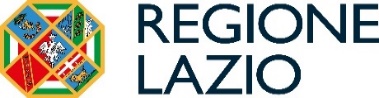 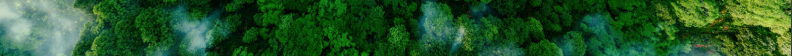 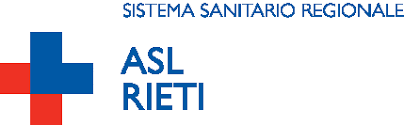 Risorse
Personale afferente ai servizi coinvolti - Convenzioni in atto con le Farmacie/ MMG(in fase di definizione)
Tempi
Incarico Organizzativo Coordinamento Screening 
Dott.ssa Aureli Annalisa
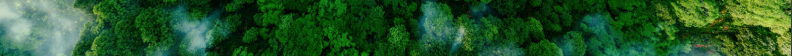 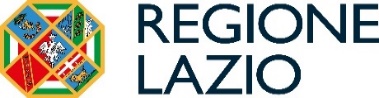 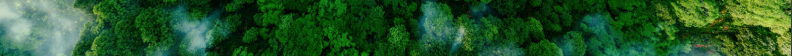 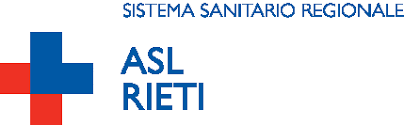 GRAZIE PER L’ATTENZIONE
Incarico Organizzativo Coordinamento Screening 
Dott.ssa Aureli Annalisa
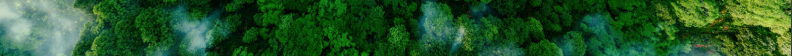